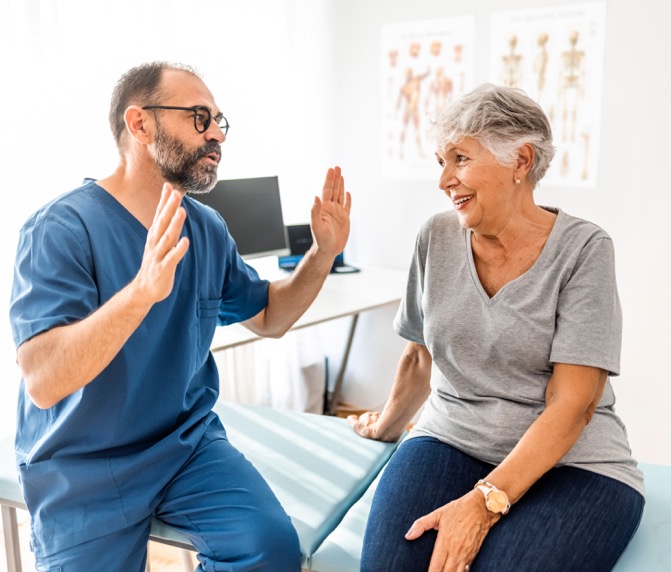 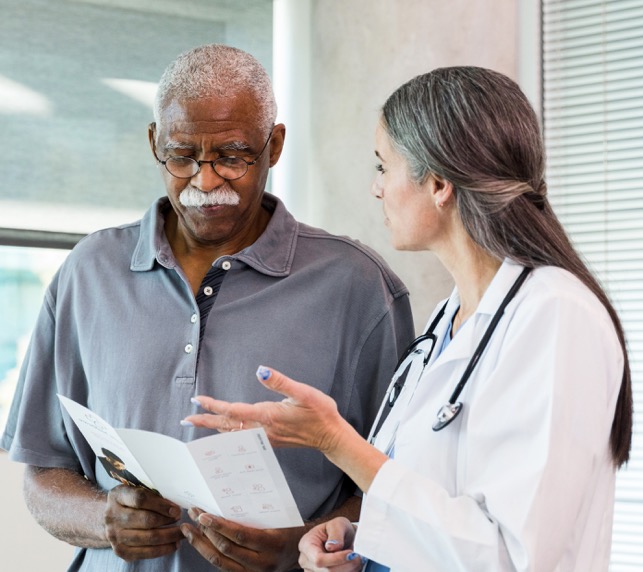 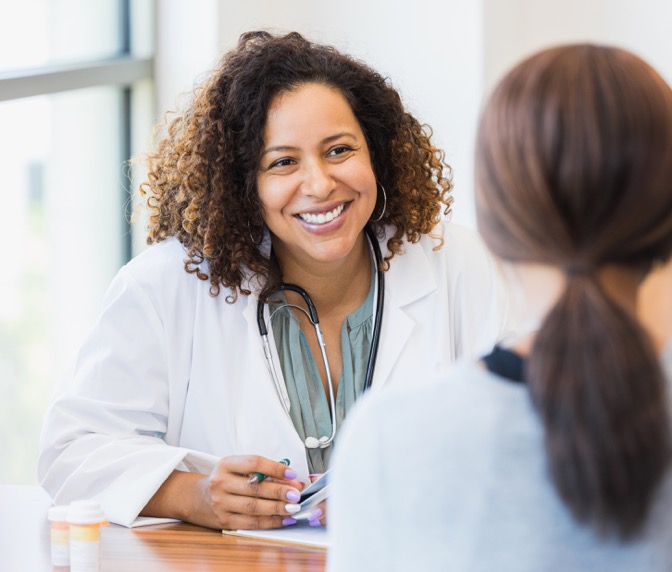 Ins and Outs of the Advance Beneficiary Notice of Noncoverage (ABN)
Disclaimer
We prepared this education as a tool to assist the provider community.  Medicare rules change often. They are in the relevant laws, regulations and rulings on the Centers for Medicare & Medicaid Services (CMS) website. 
We will provide responses to questions based on the facts given, but the Medicare rules will determine final coverage.  
CMS prohibits recording of the presentation for profit-making purposes.
Agenda
We will:
Locate the form
Provide instructions on completing the form
Tips and tricks to help you
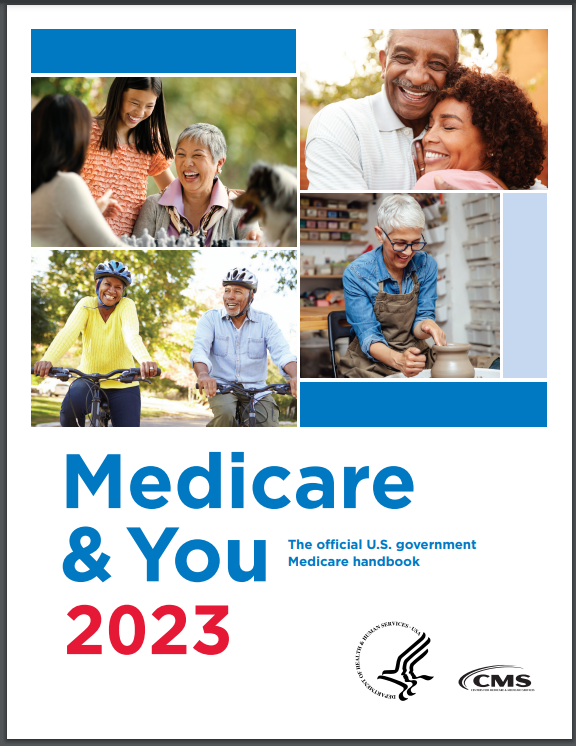 Background
Purpose
Form CMS-R-131
Transfer financial liability to patients
Conveys Medicare is not likely to provide coverage in a specific case
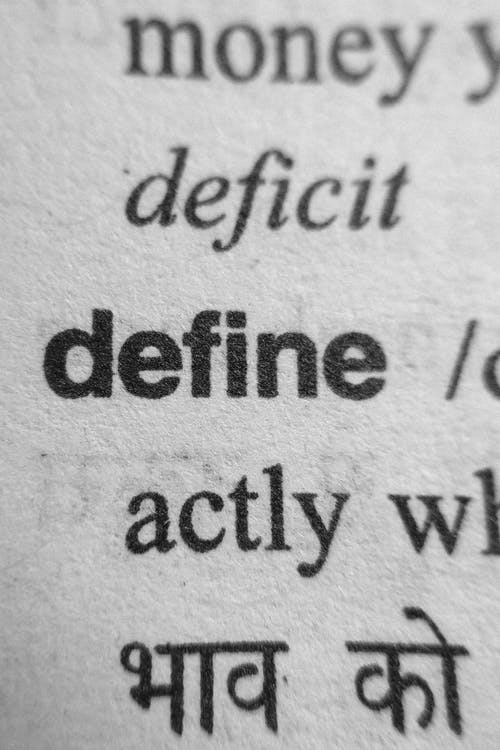 Medical Necessity
Policy
NCD
LCD
Manuals
Patient’s condition
Provider’s medical training
ABN Use
Yes
Traditional Medicare
Outpatient service
All facility and provider types
No
Medicare advantage
Locating the form
Standards
Key items to know:
Reproducing
One form
Font to paper contrast
Changes
Retain for five years from discharge or delivery of care 
Unless specified in state law
Form Date
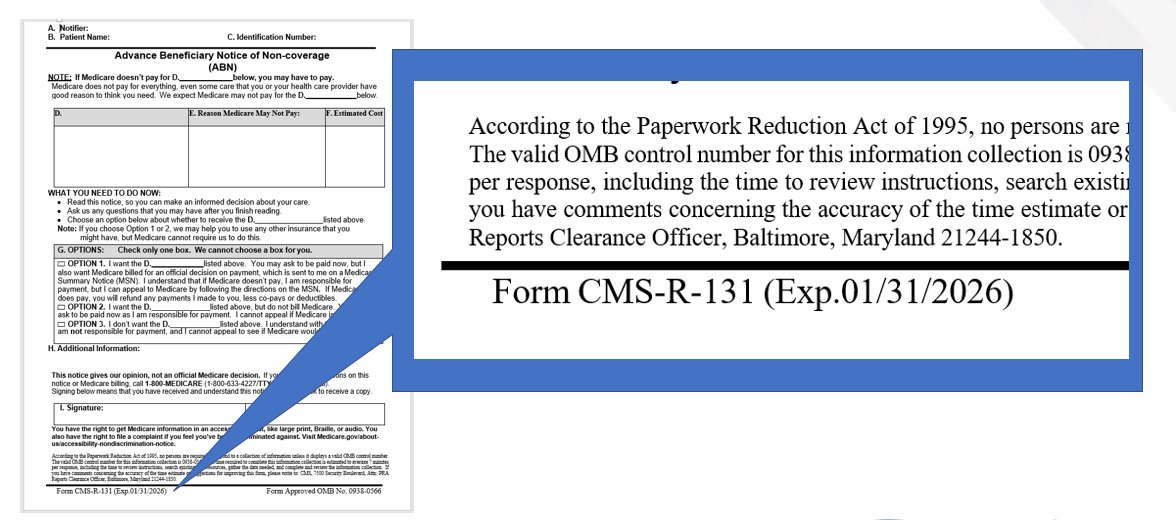 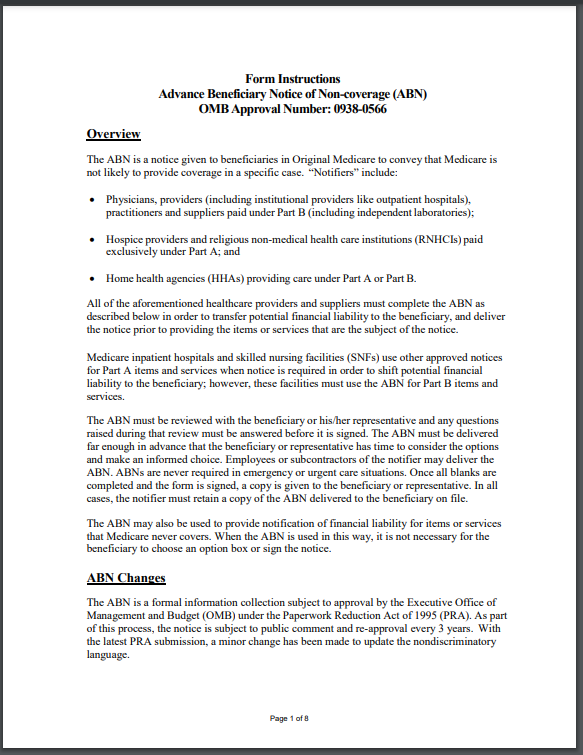 Completing the Form
Form Sections
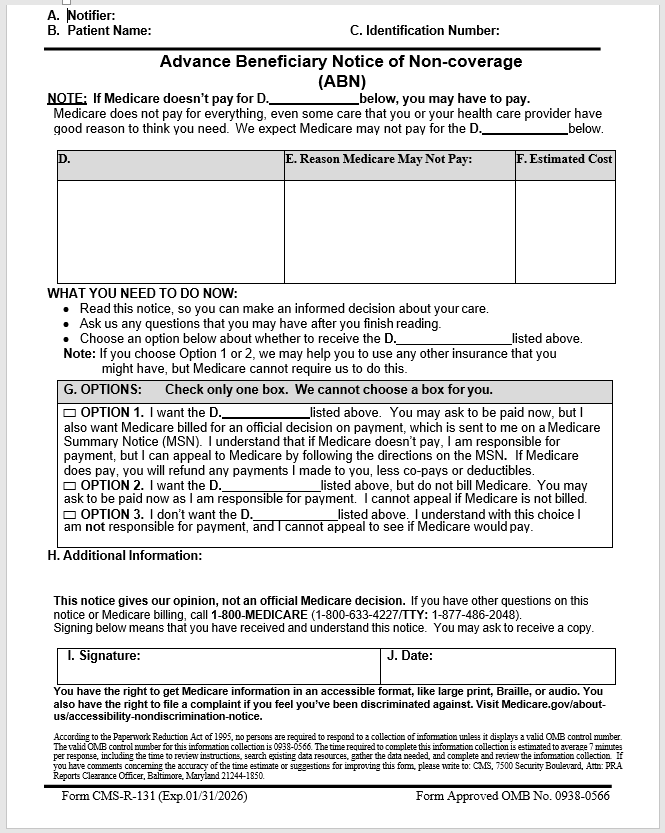 Providers complete
A – F
H (if needed)
Patients complete
G
I and J
Items A through C
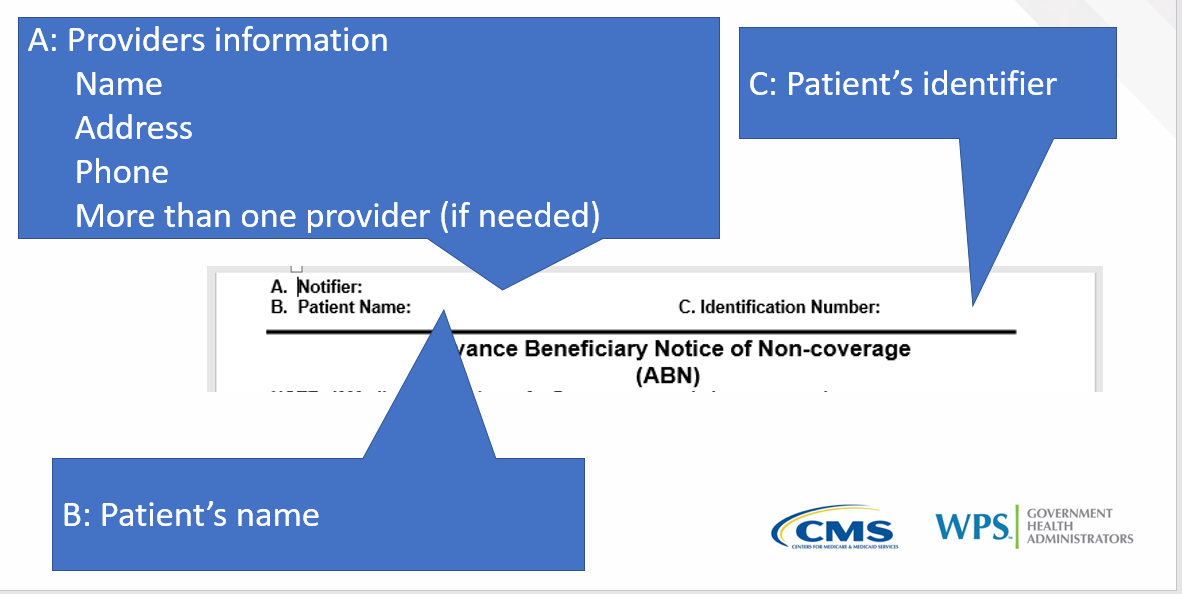 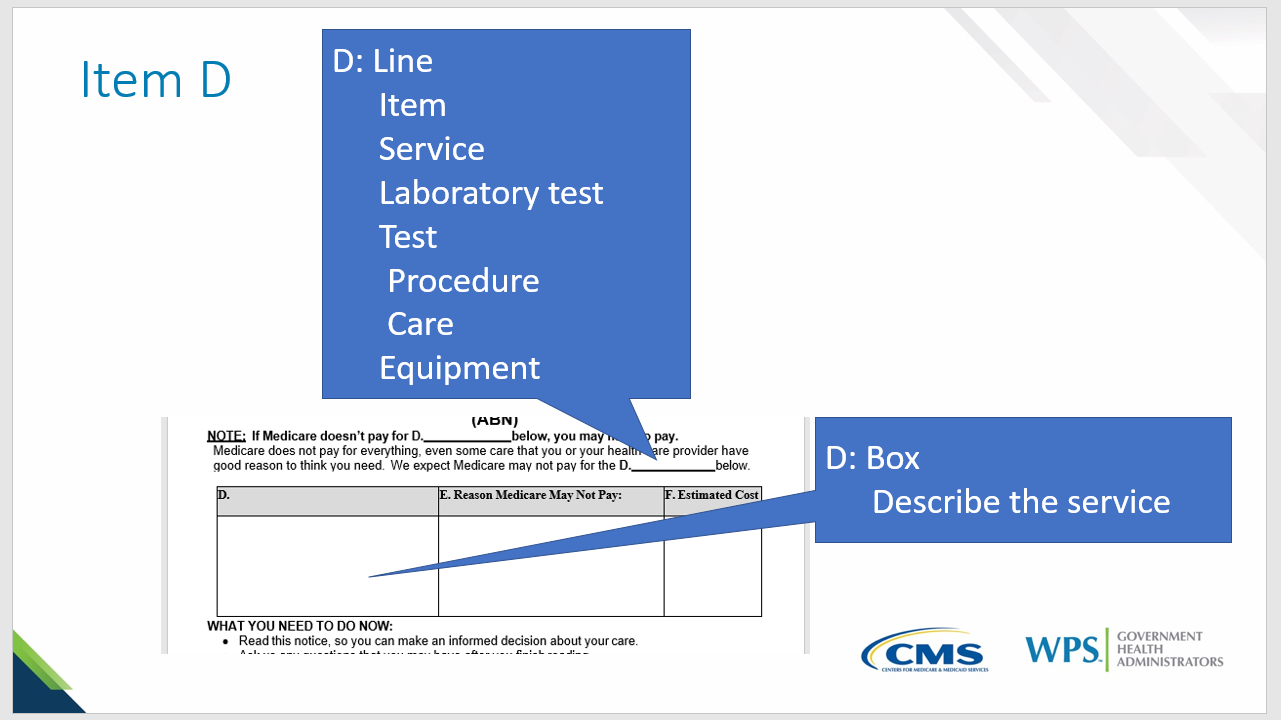 Item D
Items E and F
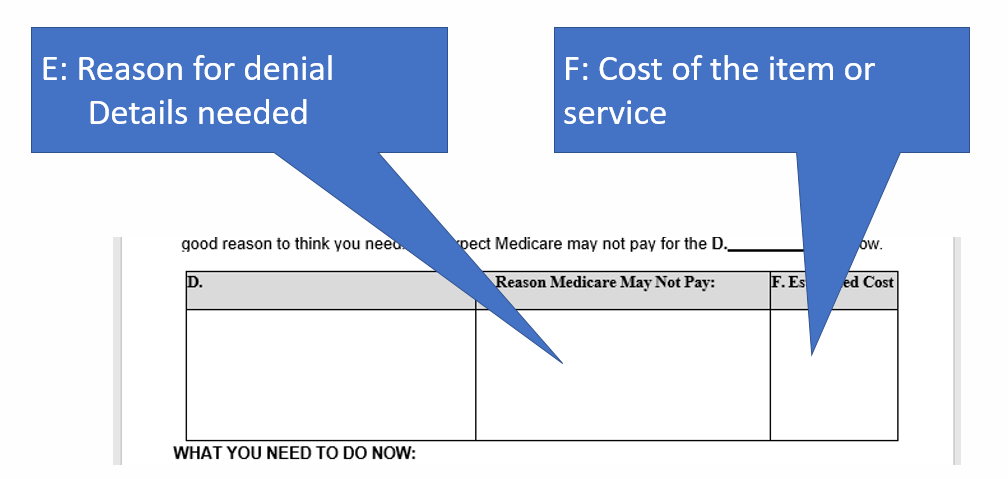 Items G and H
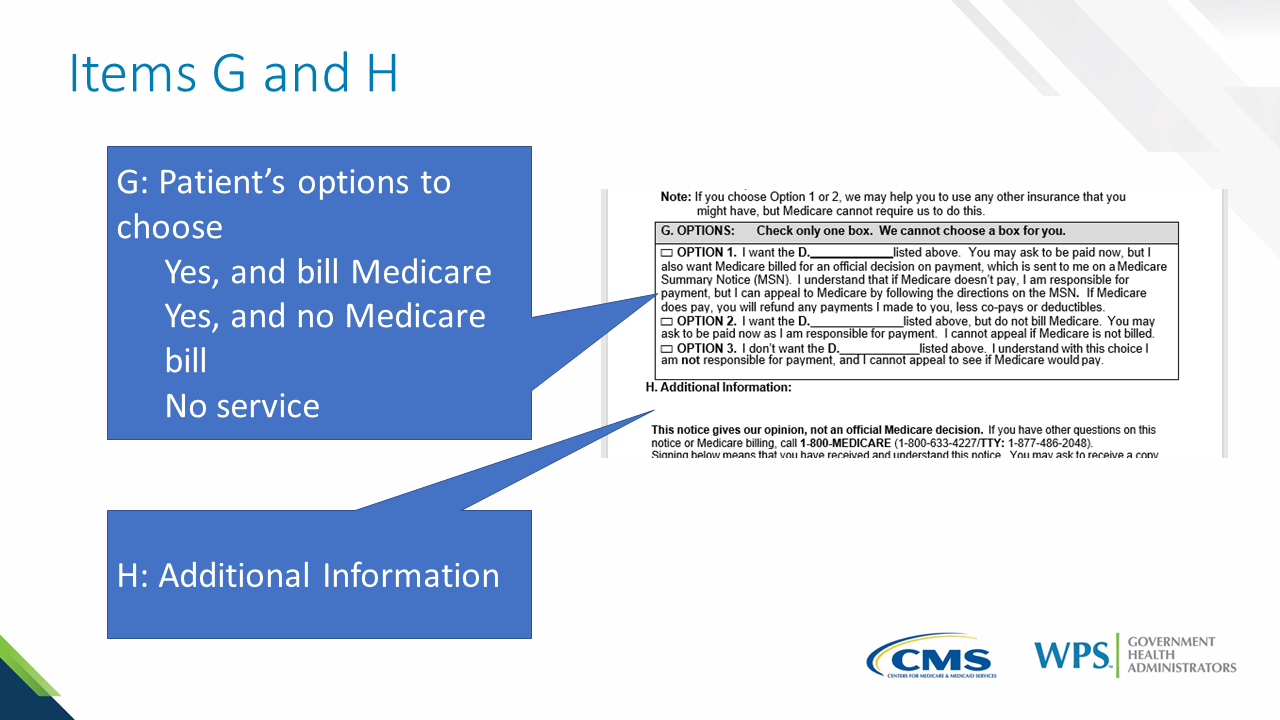 Items I and J
Patient
Representative
Witness form presentation
No financial liability
Include 
Date of the signature
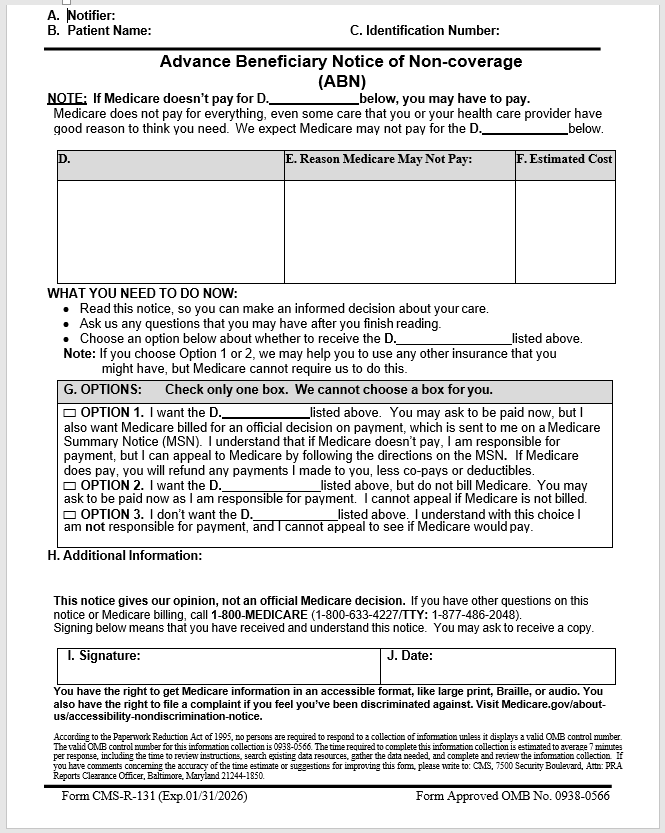 Refusal to Sign
Medicare recommendation
No service
Document on the form:
Patient or representative
Date of refusal
Witness to refusal (Optional)
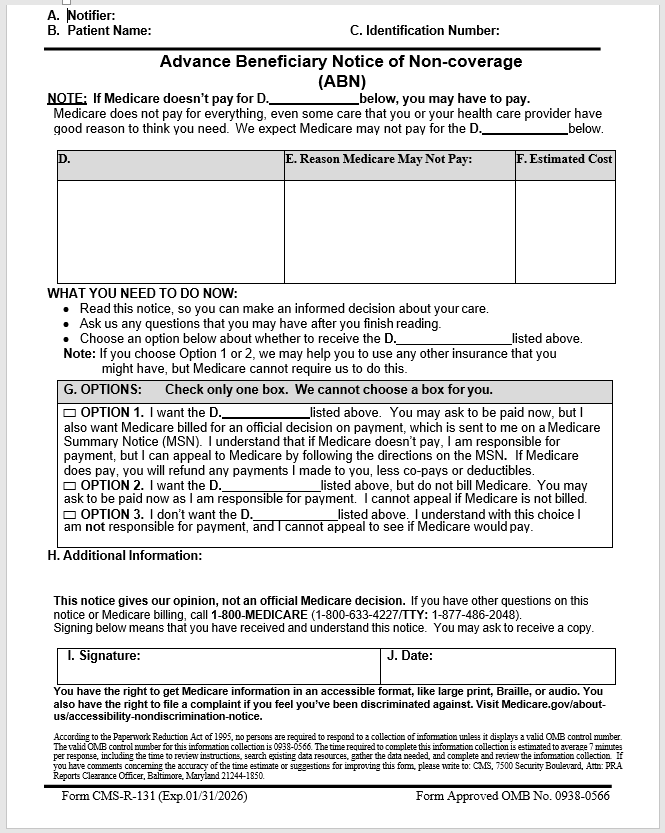 Deliver Options
In-person
Recommended
Another provider
Phone
Fax
Email
Mail
Always document your attempts
Presenting
Provider or representative
Complete
Present
Answer questions
Two copies
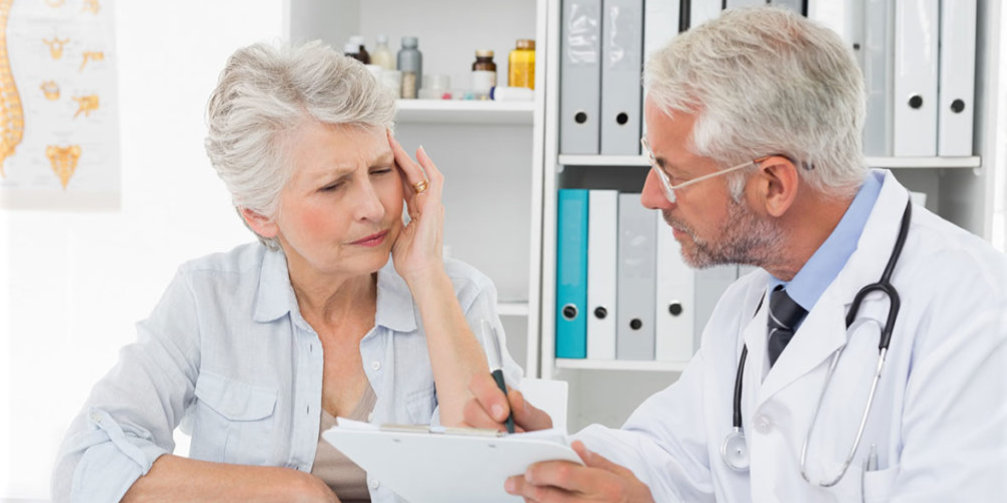 Tips and Tricks
Option Change
Patient changes their mind for option G
Add document of the change
Never alter the original choice
Sign and date
Send the patient a copy to sign and date
Document all attempts to contact the patients
Dual Eligible
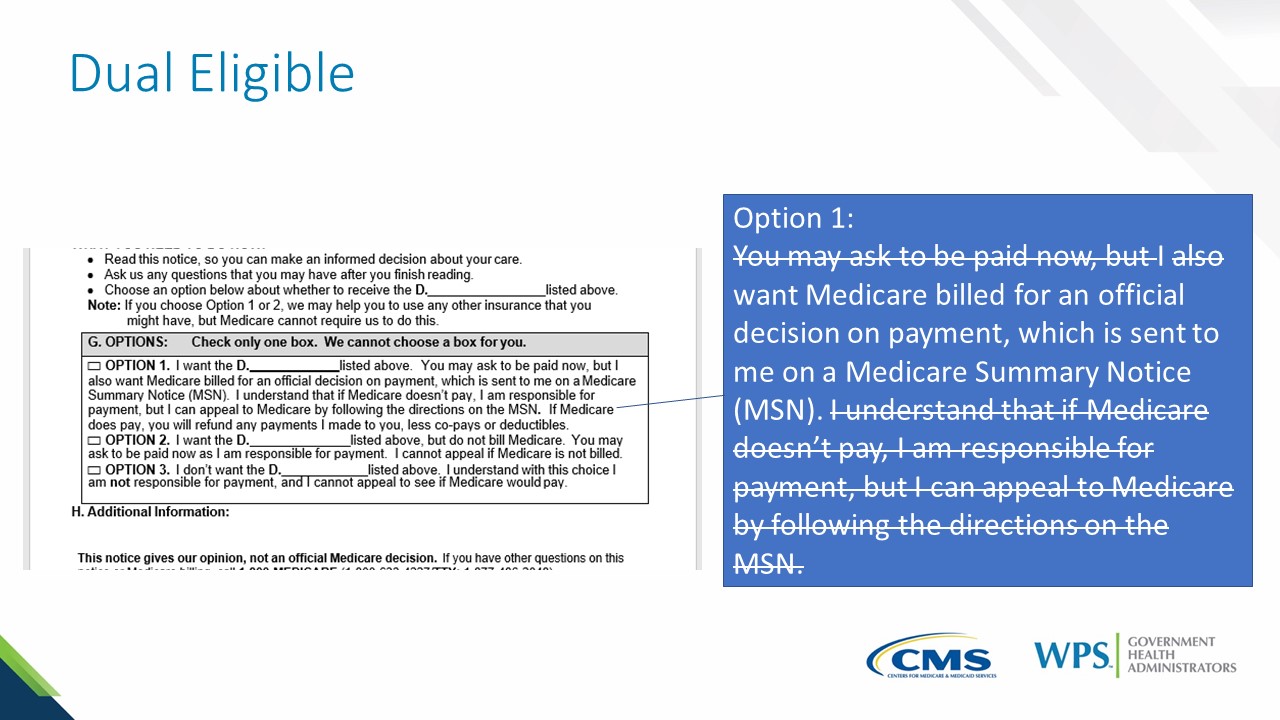 [Speaker Notes: What’s wrong with Alt text?]
What’s Important to Know
Estimate based on what the patient will pay
Stop a service and complete the ABN 
Service not medically necessary
Always provide a copy
Explain the options with out advice
Allow the patient to contact 1-800-Medicare for unanswered questions 
1-800-633-4227
Survey
Let us know what you think!
Take time to complete the survey now. 
Survey
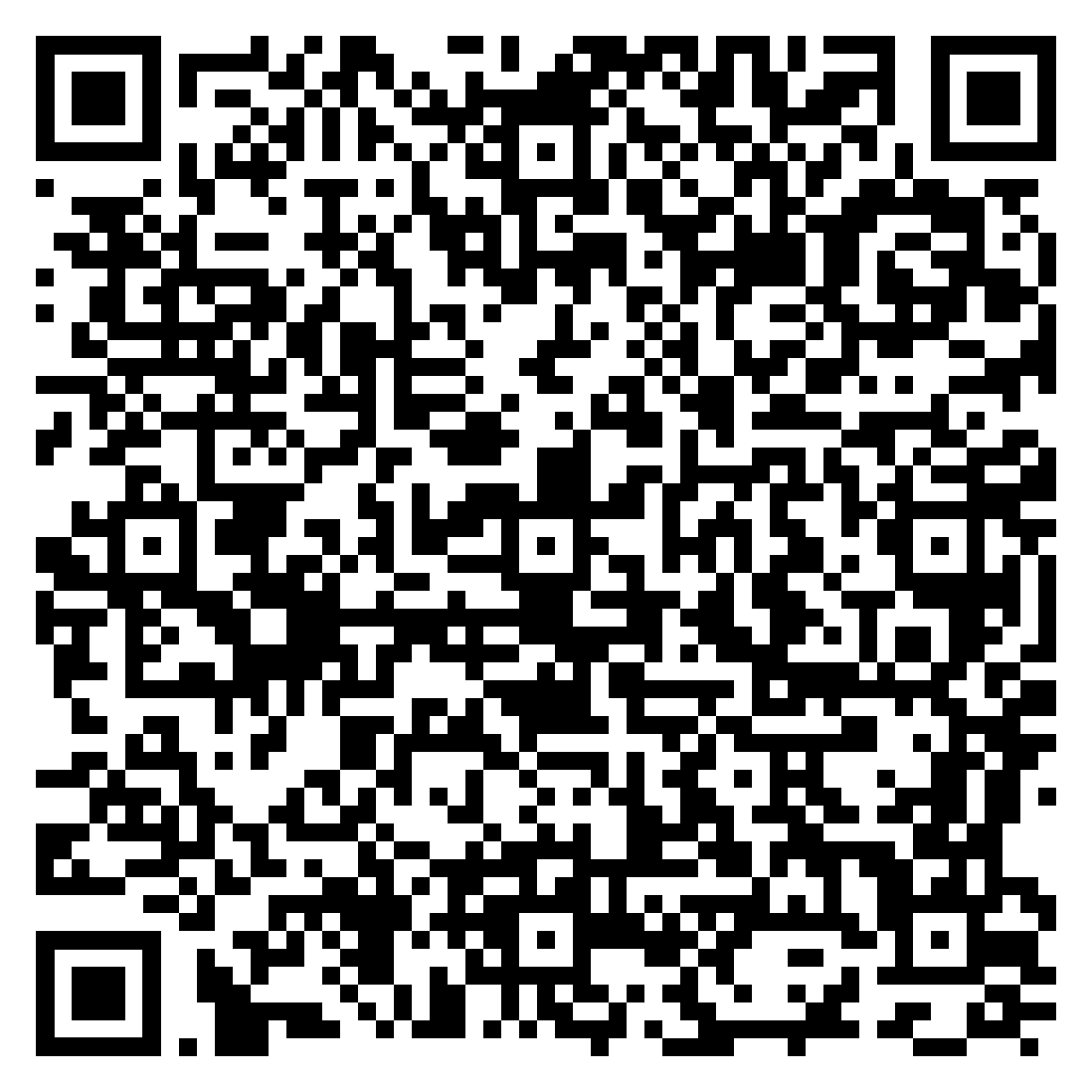 Questions
Follow-up questions email: wps.gha.education@wpsic.com 
Email subject line “Encore: ABN Ins and Outs”
Resources
CMS Beneficiary Notices Initiative (BNI) web page
CMS Internet-Only Manual Publication 100-04, Chapter 30, Section 50 – Advance Beneficiary Notice of Non-coverage (ABN)
WPS